Response to Climate Change: 
Renewable Energy Auditing in China
Department of Natural Resources, Ecology and Environment Audit
National Audit Office of China
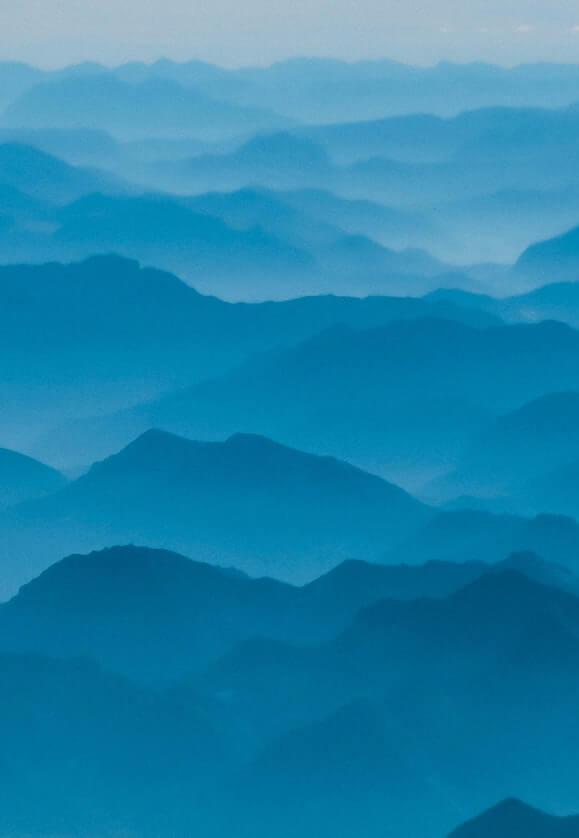 Climate change is a challenge for all of humanity. Today, the global average surface temperature has risen by 1.15 °C, and it is imminent to strive to reduce greenhouse gas emissions. As for China, active response to climate change and acceleration of green and low-carbon development is a major opportunity to adjust the economic structure, change the economic development method and achieve sustainable development. 
It is crucial for realizing the sustainable development goals of humanity to advance the transformation of energy consumption from fossil energy to renewable energy, increase the share of renewable energy in power generation, and reduce the emission of carbon dioxide and other greenhouse gases generated by coal power generation.
Background
Energy is an integral part of the material foundation and driving force for the progress of human civilization, significant to national economy, people’s livelihood and national security. Since the 21st century, the global response to climate change has embarked on a new journey, with more than 130 countries and regions, including China, the EU, the U.S., and Japan, putting forward carbon neutrality goals. 
Both the technology and economy of renewable energy are improved. Renewable energy generation, including wind, solar and biomass power, has made a leap forward, growing dozens of times in size, with renewable energy providing about 60% of the global new electricity generation in the past five years.
Background
China aims to: Peak carbon dioxide emissions before 2030 and achieve carbon neutrality before 2060.Bring its total installed capacity of wind and solar power to over 1.2 billion kW by 2030.
In 2021,China has submitted two documents on its nationally determined contributions (NDCs) and long-term emission control strategies to the secretariat of the United Nations Framework Convention on Climate Change:The two documents, titled "China's Achievements, New Goals and New Measures for Nationally Determined Contributions" and "China's Mid-Century Long-Term Low Greenhouse Gas Emission Development Strategy,"
In 2021, China announced that it will not build new coal-fired power projects abroad.
Representing the Chinese government’s relentless efforts to fulfill its international commitments of emission reduction.
Background
China has achieved leapfrog development in renewable energy
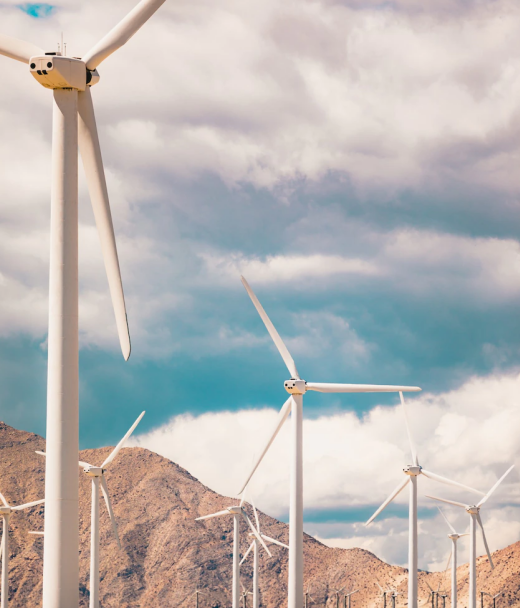 By 2022, the proportion of non-fossil energy consumption reached 17.5%.
The proportion of coal consumption was 56.2%.
The installed capacity of hydropower, wind power, photovoltaic, biomass power generation and nuclear power under construction ranked first in the world, and the installed capacity of non-fossil energy power generation was 1.27 billion kilowatts, accounting for 49.6% of the total installed capacity, including 410 million kilowatts of hydropower, 55.53 million kilowatts of nuclear power, 365 million kilowatts of grid-connected wind power, and 390 million kilowatts of grid-connected solar power.
Background
China has achieved leapfrog development in renewable energy
In 2022, China's renewable energy generation was equivalent to a reduction of 2.26 billion tons of domestic carbon dioxide emissions. China's exports of wind power and photovoltaic products helped other countries reduce emissions by approximately 573 million tons.The two figures added up to 2.83 billion tonnes of emissions, or about 41 percent of the world's total carbon emissions reduction converted from renewable energy, data from the administration shows.
the Chinese government has allocated more than 600 billion yuan in renewable energy power generation subsidy funds. Since 2011, China has gradually reduced subsidies for photovoltaic power generation and wind power generation, and the rate of reduction has accelerated since 2016, and has basically been completely canceled. However, the supply of photovoltaic and wind power expands rapidly as the cost of technology decreases.
Renewable Energy Auditing in China
To inspect and assess the development of renewable energy such as wind, solar and biomass power in a more comprehensive and systematic manner, the National Audit office of China has conducted special audits on renewable energy in recent years, to promote the better and faster development of the industry, reveal typical issues and provide feasible suggestions.
This audit basically followed the five major steps set out in the Sustainable Energy Auditing: Guidance for Supreme Audit Institutions, i.e., clarifying renewable energy issues and its social, economic and environmental impacts, understanding government attitudes, policies and measures on renewable energy, selecting audit topics, formulating audit plans, conducting the audit and reporting the results.
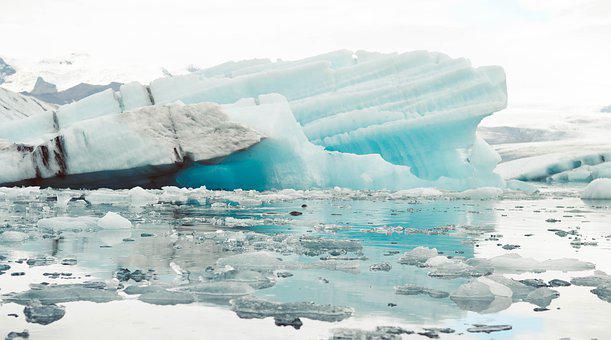 01
02
03
04
Renewable Energy Auditing in China
Whether the national policy goals related to renewable energy have been achieved?
How to identify and assess potential risks?
Potential issues
Whether the market mechanisms have been leveraged?
How about the performance of government subsidies?
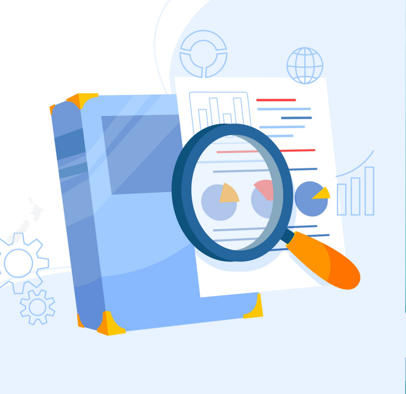 Renewable Energy Auditing in China
Audit objective: 
Pursuing the economical and efficient utilization of renewable energy. By conducting special audits on renewable energy generation, it is possible to：
Comprehensively and systematically inspect and assess the efforts made by central government departments and local governments in implementing macro policies to address climate change.
Advance the development of renewable energy such as wind, solar and biomass power. and appraise the achievements on the promotion of national policies and the incentives of financial funds
Reveal typical issues and potential risks in the fund management and the project implementation, thereby putting forward reasonable and feasible audit suggestions for future development on renewable energy.
(1) Whether the national policy goals related to renewable energy have been achieved?
空气流动慢
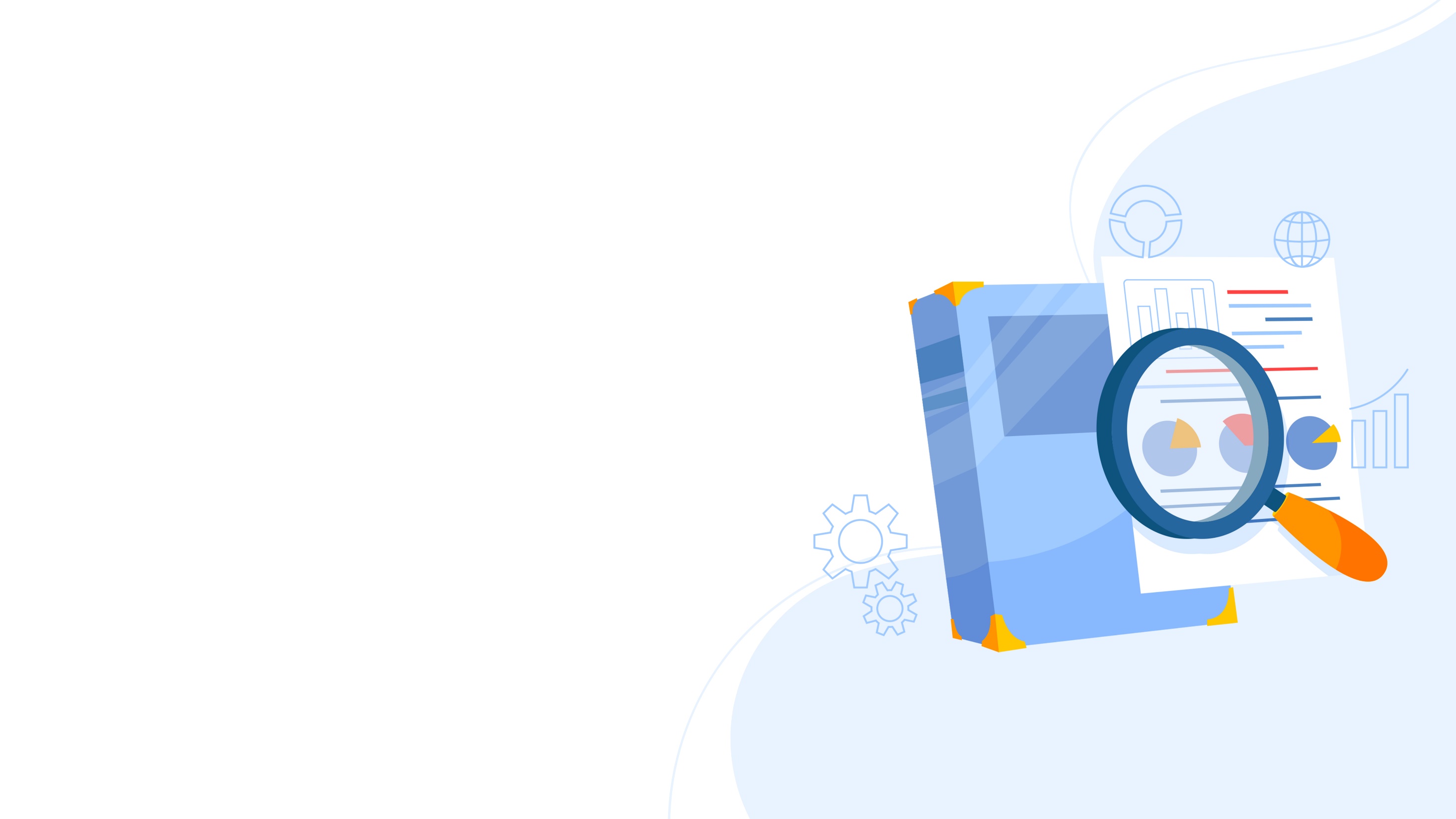 Renewable Energy Auditing in China
Audit content II
Audit content I
The fulfillment of the responsibilities and completion of the targets and tasks related to renewable energy by central government departments and local governments, including the preparation of development plans for renewable energy such as wind, solar and biomass power, the completion of target for installed capacity and power accommodation, as well as whether there is any incoherence, mismatch or conflict between central and local plans.
Audits of renewable energy carriers, including land, oceans, forests and other resources, environment and biodiversity, such as the occupation and compensation of land and forests for the development of solar power, the analysis of the balance between the large occupation of arable land and food security, and the assessment of the damage of offshore wind power to the marine resources, environment and biodiversity.
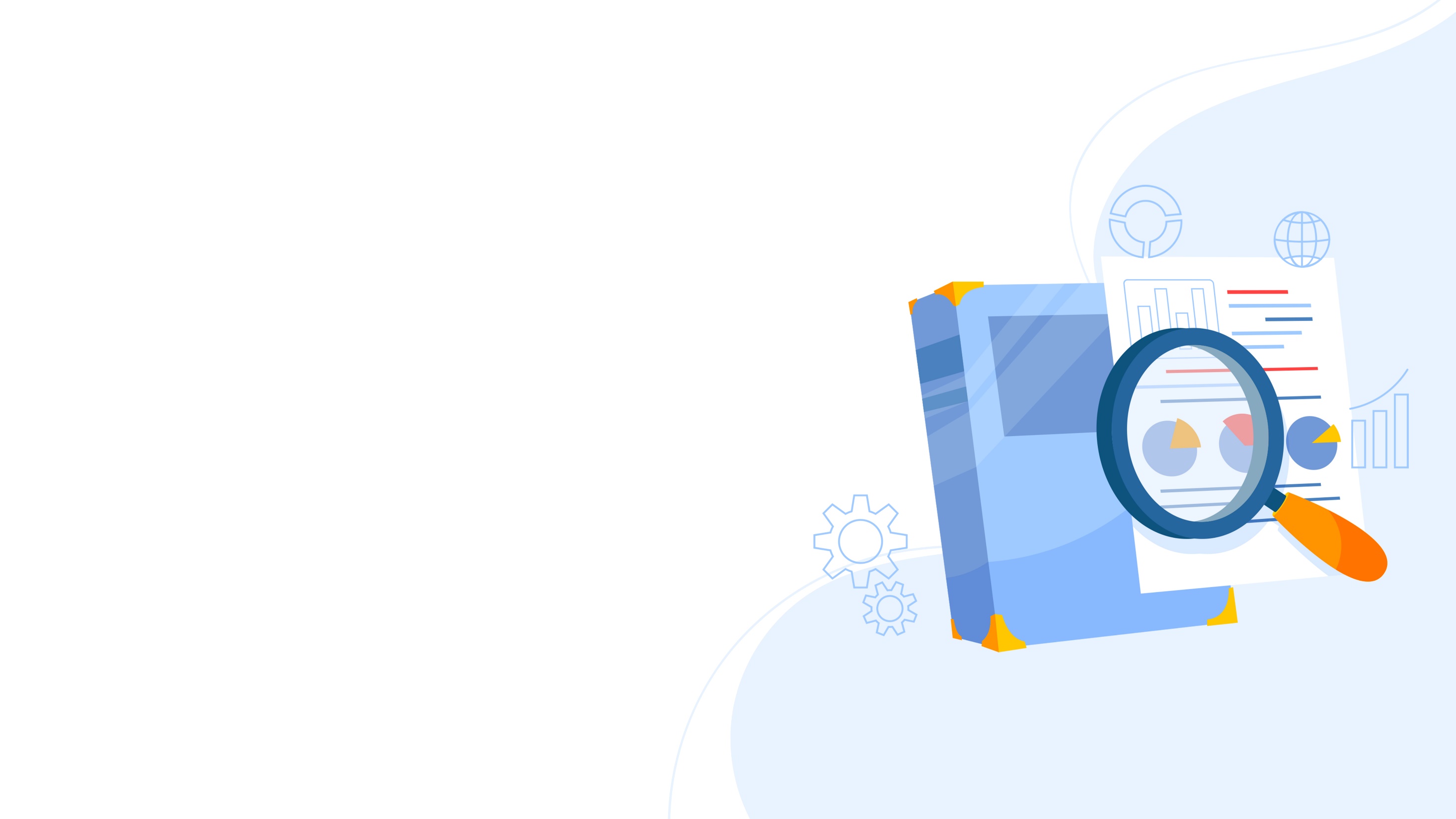 Renewable Energy Auditing in China
Audit content IV
Audit content III
The government’s collection, management and use of the subsidies for renewable energy generation, with a particular emphasis on revealing the inadequate collection, unfair and untimely distribution, disorderly management and use, and fraud against funds, etc., More attention will be paid to the inspection and analysis on projects with less fund performance. Meanwhile, examine the financial sector’s support for renewable energy, such as special green loans。
The operation of carbon emissions trading market, including policy guidance, transaction design, market management and achievement evaluation, as well as the disclosure of potential risks such as fraudulent transactions of renewable energy power generation substituting carbon emissions.
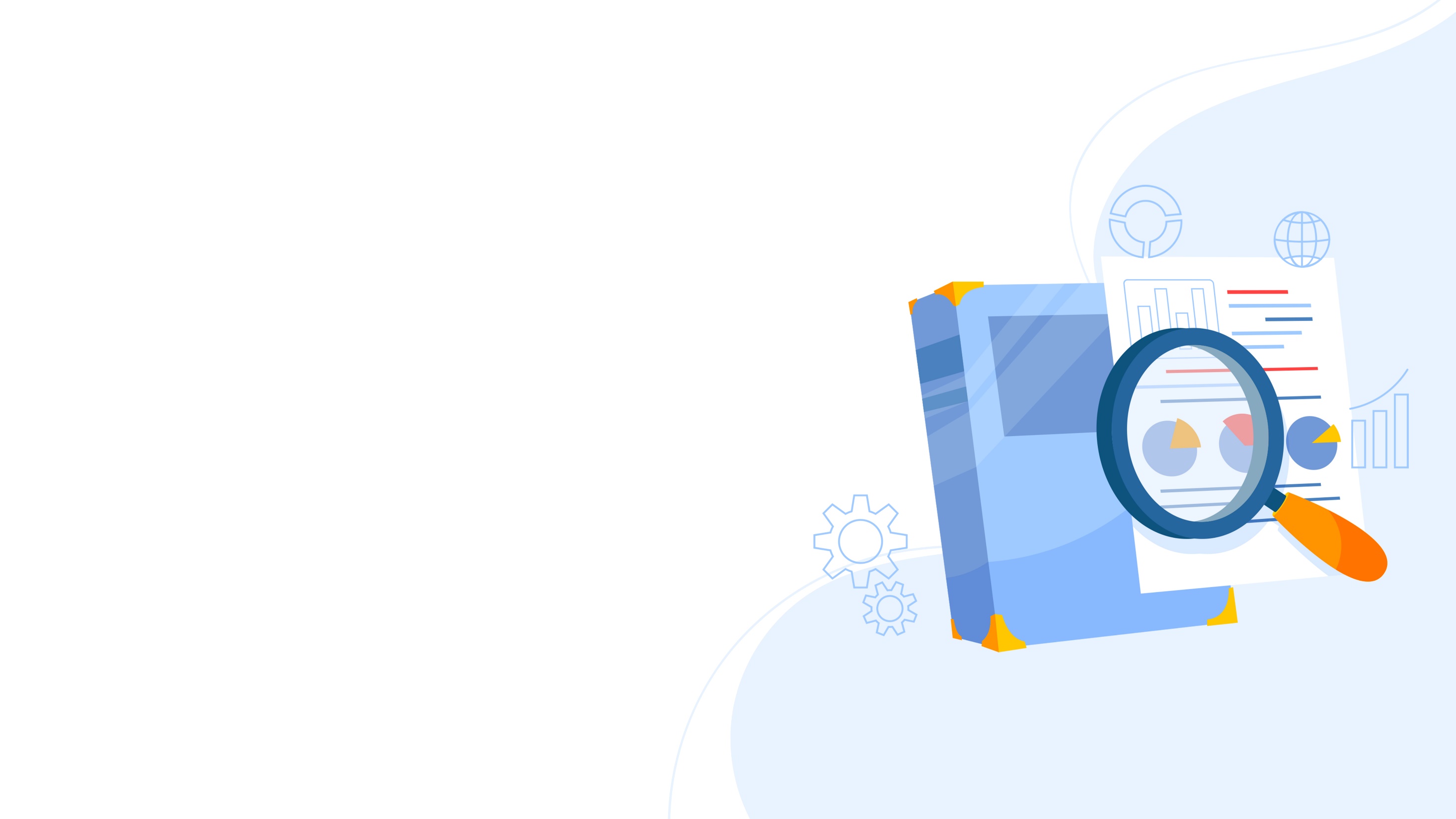 Renewable Energy Auditing in China
Audit findings
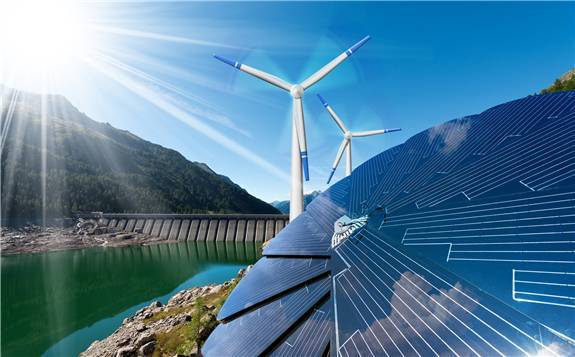 The audit provided an objective overall assessment and revealed typical issues of the renewable energy generation industry. 
As the audit concluded, China’s renewable energy generation has achieved leapfrog growth over the past five years, ranking at the forefront of the world in terms of both market share and the development of core technologies, laying a solid foundation for carbon peaking and carbon neutrality.
Renewable Energy Auditing in China
Audit findings - Typical issues revealed mainly include:
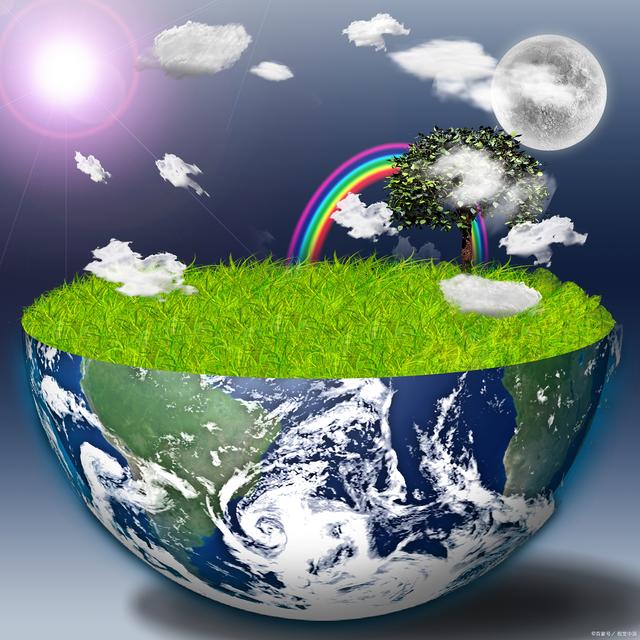 01
The fulfillment of renewable energy-related responsibilities and the completion of tasks were not in place in some localities, manifested in insufficient investment in renewable energy such as wind, solar and biomass power, and the growth rate of installed capacity behind the national average.
The conflict between renewable energy development and protection on natural resources and ecology, such as arable land, forests and oceans, affecting food production in some areas, with overall risks remaining controllable
02
Renewable Energy Auditing in China
Audit findings - Typical issues revealed mainly include:
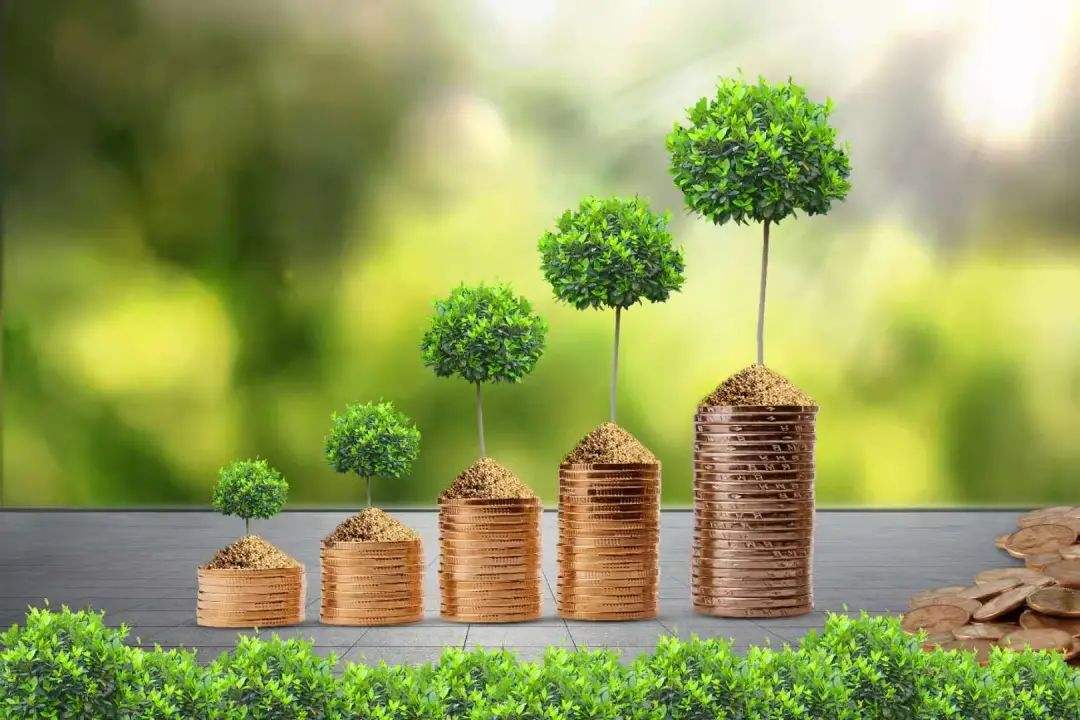 03
The deficiencies in the collection, management and use of government subsidies for renewable energy, such as inaccurate calculations of the amount of electricity generated by renewable energy and related subsidies, and mismanagement of some projects, affecting the performance on subsidies
The data measured by carbon emissions trading market on the substitution from renewable energy generation to carbon emissions was inaccurate, affecting the authenticity of market transactions.
04
Future Prospects and Challenges
Based on the audit findings, it can be conclude that China’s future development of renewable energy will keep on the fast track, which benefits from a sound market and advanced technology reserves formed in the past decade, especially the crucial role of strong policy guidance and financial support. The issues identified by the audit are more at the micro level and will not cause a substantial deterrent to the trend of renewable energy development. The wide application of renewable energy in the Chinese market has boosted the cost reduction of renewable energy, and a growing number of Chinese manufacturers and operators of solar and wind power equipment have embarked on an investment layout in global renewable energy market, accelerating the green transition of global energy industry.
Future Prospects and Challenges
In 2021, Chinese enterprises contracted 198 oversea projects in the renewable energy generation sector (solar, wind, biomass, energy storage, etc.), with a total contracted amount of USD 17.49 billion, up 12% year-on-year. 
In particular, China’s investment on renewable energy projects in countries and regions involved in the Belt and Road Initiative has witnessed rapid growth, helping the promotion and application of advanced green energy technologies in less-developed countries and regions, and contributing Chinese wisdom and strength to the high-quality development of a green Belt and Road initiative.
In the future, China’s renewable energy development mainly faces the following three challenges
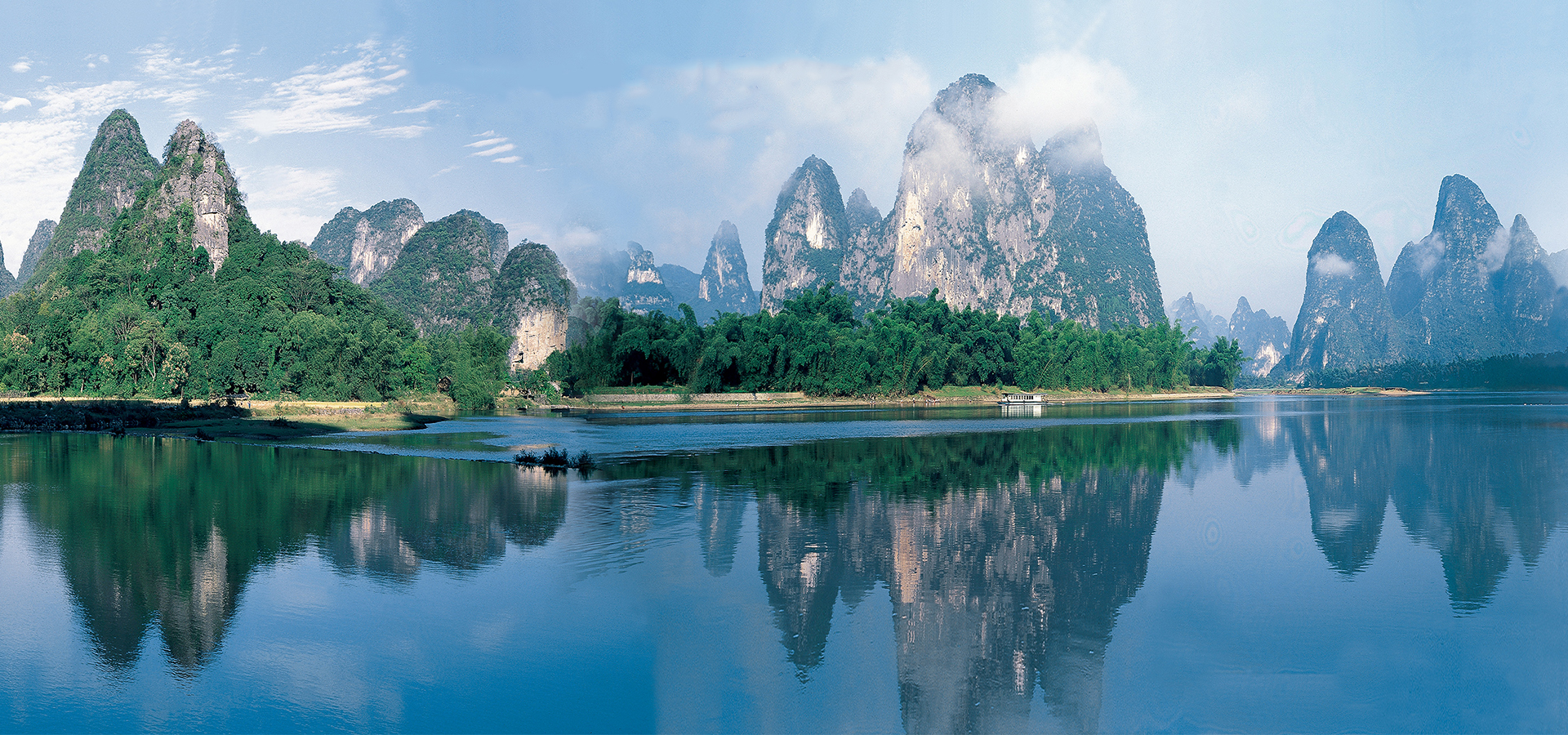 01
Difficulties in effective coordination between policy and technological progress.
Compared to the rapid progress of renewable energy, the policy support from the government may have some delay, which may pose a mismatch between guiding policies and rapid technology improvements in the renewable energy sector. Therefore, it is critical to find the best way to achieve optimal coordination between policy and technology.
In the future, China’s renewable energy development mainly faces the following three challenges
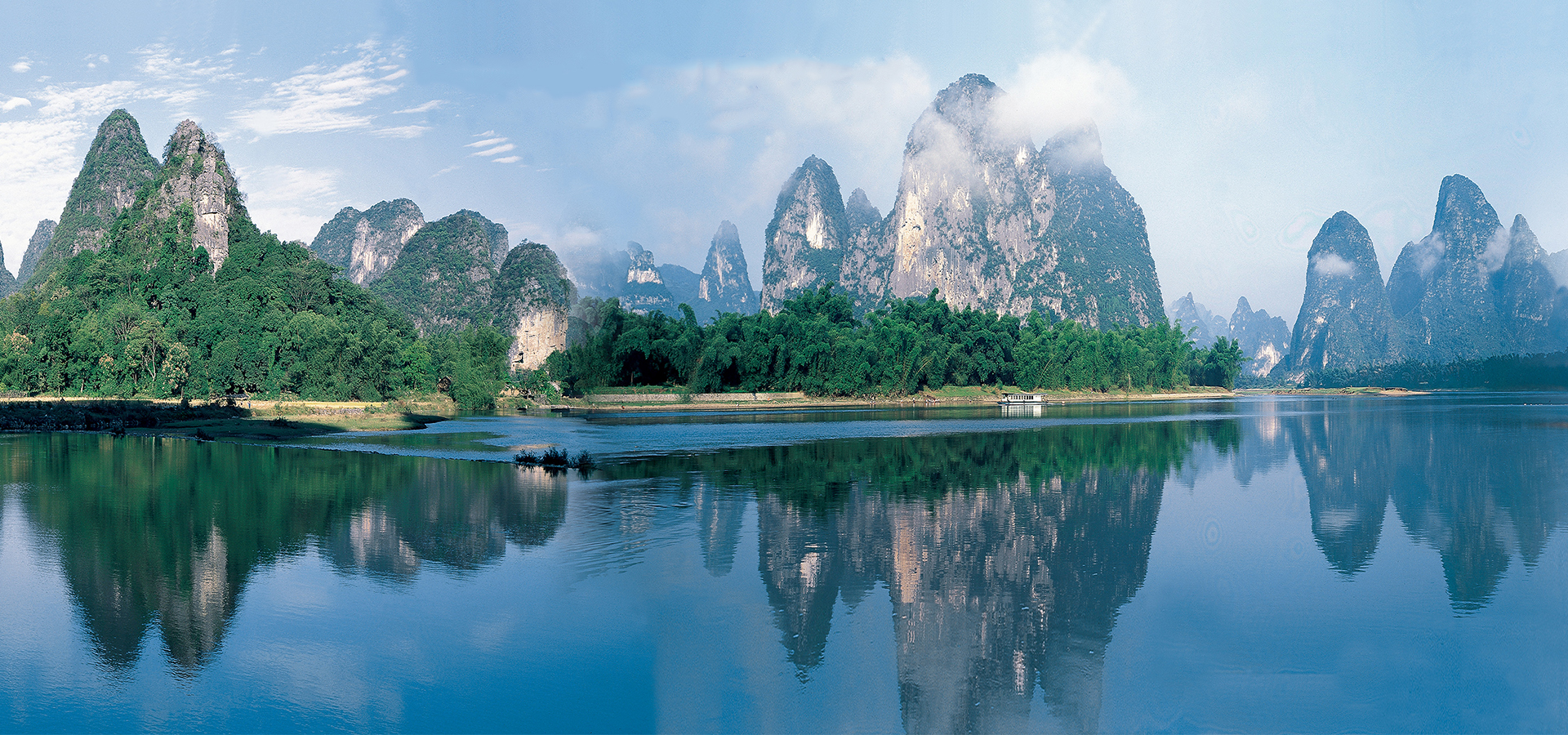 02
Difficulties in accurately quantifying the intensity and exit time of financial subsidies. 
The government’s intention in implementing financial subsidies is to advance the development of the renewable energy generation industry, but with pressures from national financial expenditures, such subsidies may not be sustained, therefore, it is necessary to take serious consideration of the intensity and exit time of subsidies.
In the future, China’s renewable energy development mainly faces the following three challenges
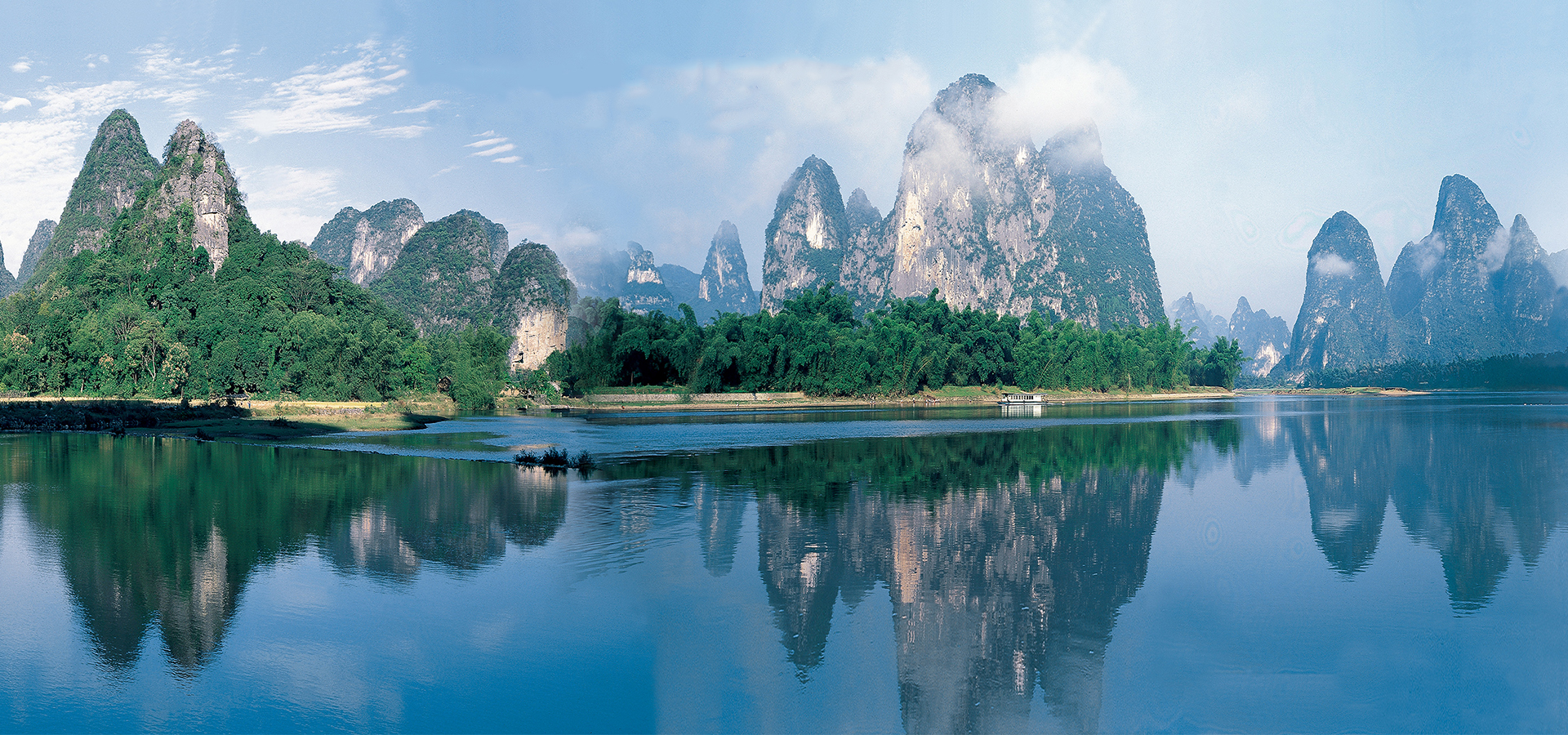 03
Difficulties in the interaction between the government and the market. 
Similar to many emerging industries, such as the new energy vehicle industry, renewable energy requires government guidance and support in the early stage of industrial development. However, it is increasingly well-developed under the market’s cultivation, and shall enter a self-dependent operation track, which means the industry itself instead of the government shall be the major driving forces for development. Hence, the extent and intensity of government intervention, the exit time of government subsidies, and the proper timing for the industry’s self-operation shall be our concerns in the next stage.
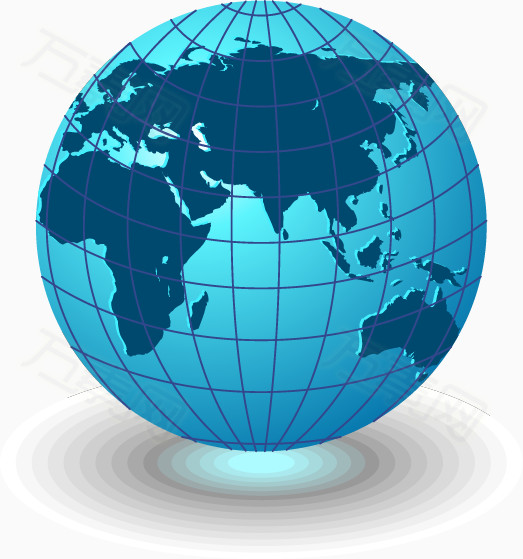 THANK YOU